Spin resonance crossing simulations with snakeChenTao
1
Siberian Snake
rotates spin vector by 180 degree and do not affect orbital motion
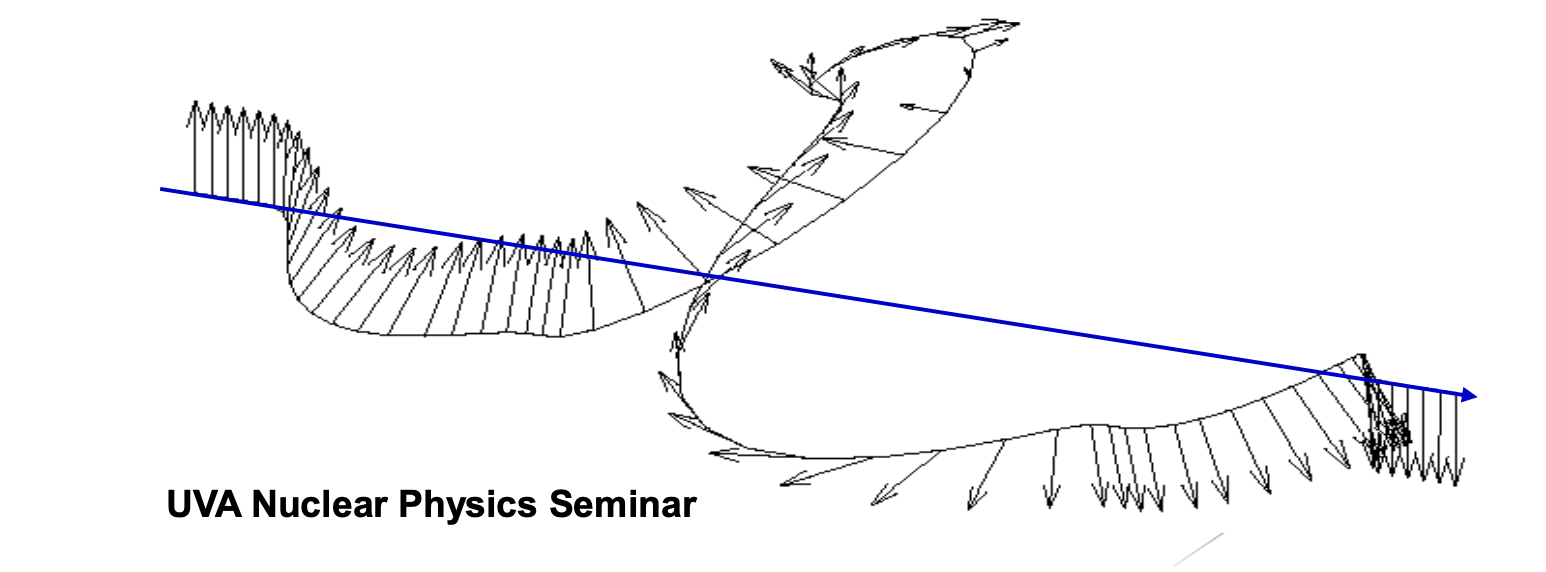 The perturbation on the spin from the accelerator lattice is canceled in successive turns
Partial snake : rotate degree less than 180 .
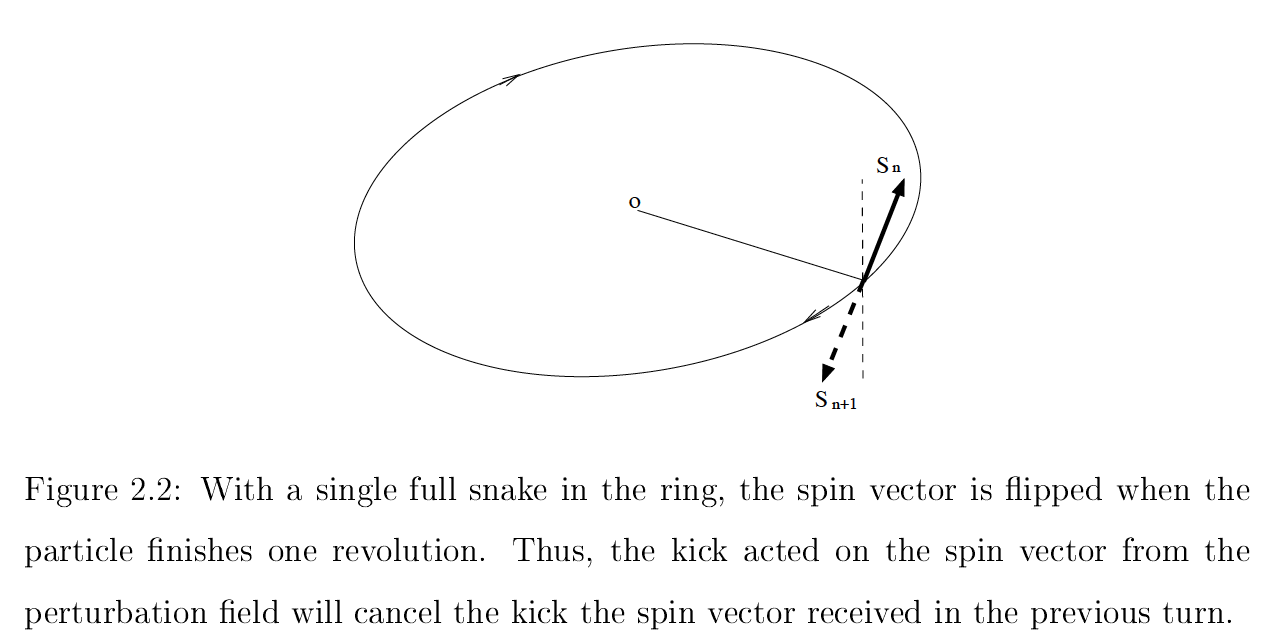 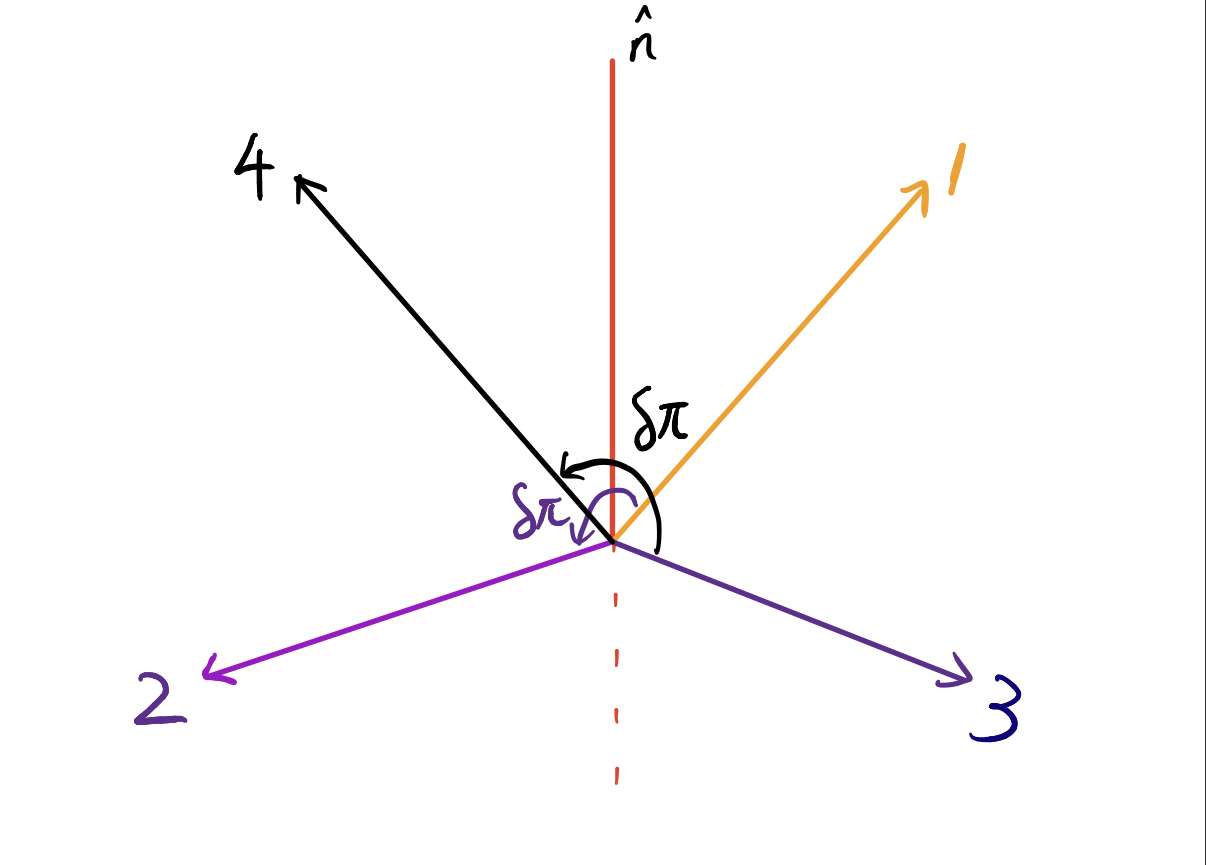 2
A synchrotron with a partial snake
Closed orbit spin tune for partial snake with different s
Resonance crossing without snake
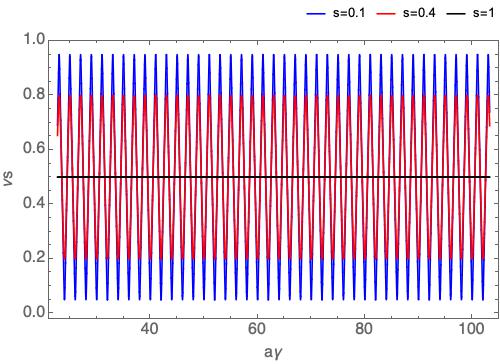 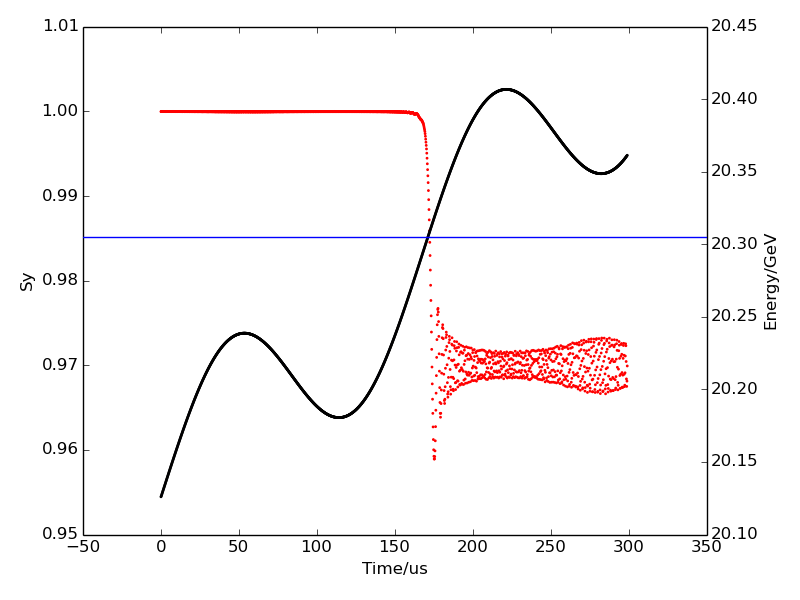 K=46.08
Benchmark of “custom snake”
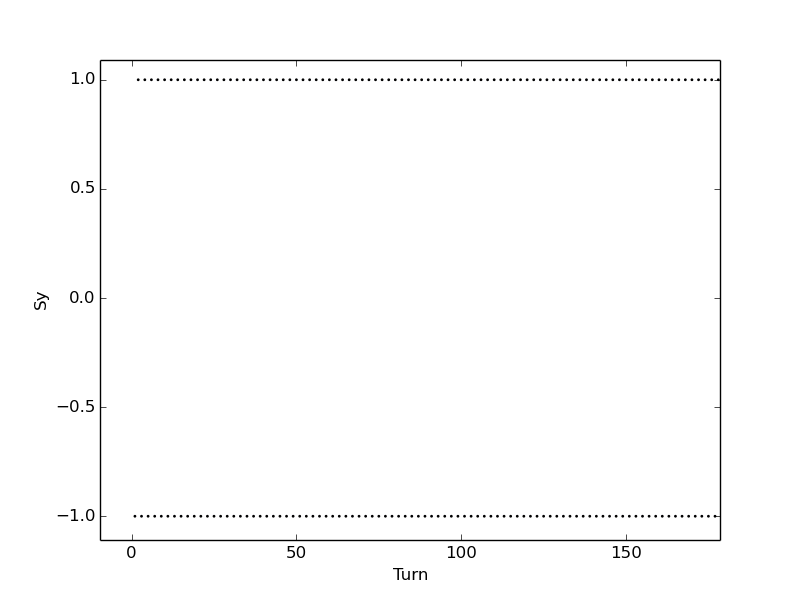 Initial spin(0,1,0):
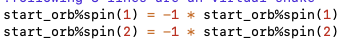 Diagram of the simulation :
Turn
Initial spin(0.707,0.707,0)
y
x
s
RF
Spin flip
Observation point
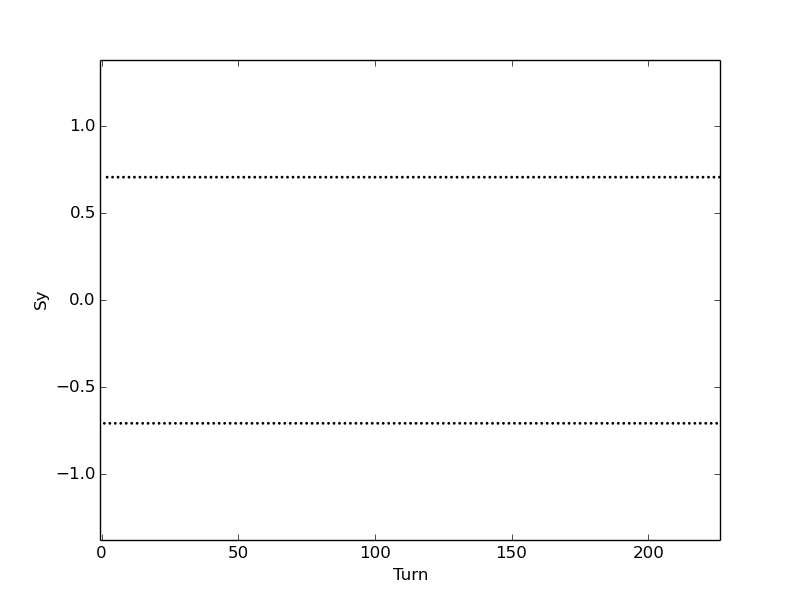 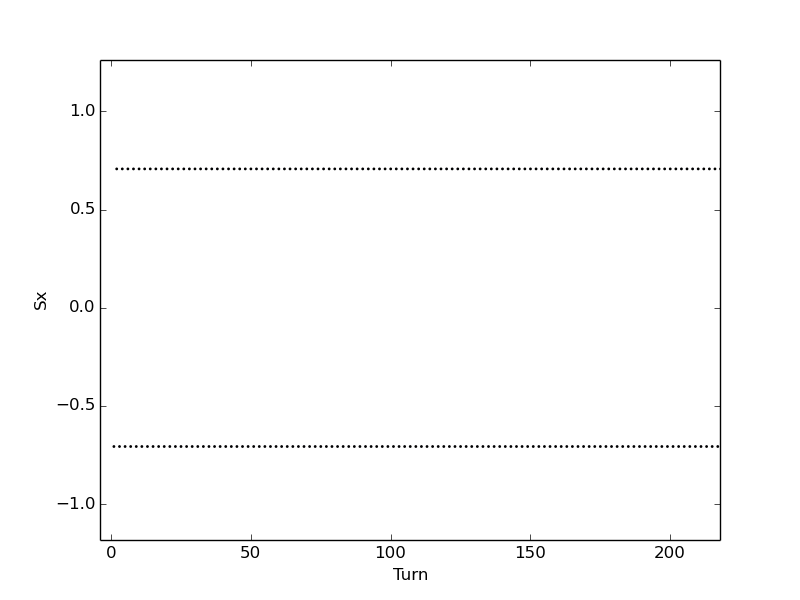 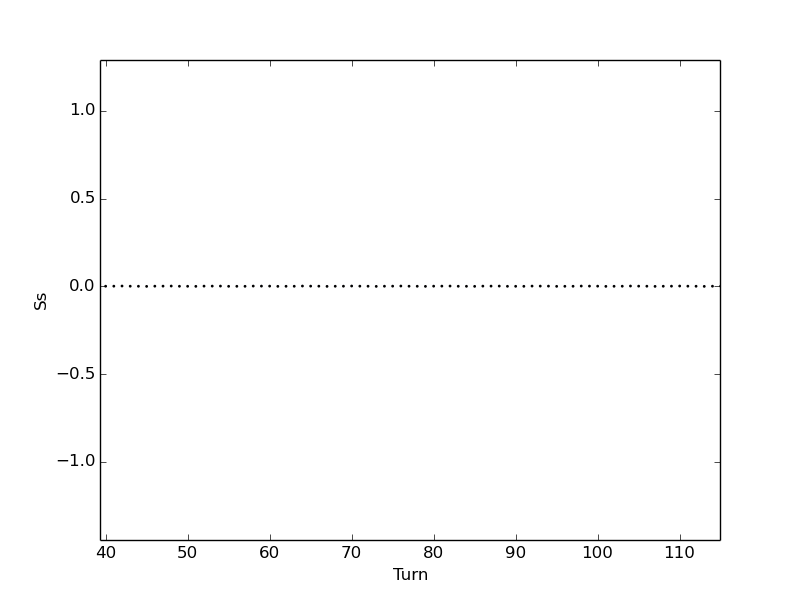 The lattice distributes symmetrical in up and down direction
Turn
Turn
Turn
4
Cross isolated resonance
With snake
Without snake
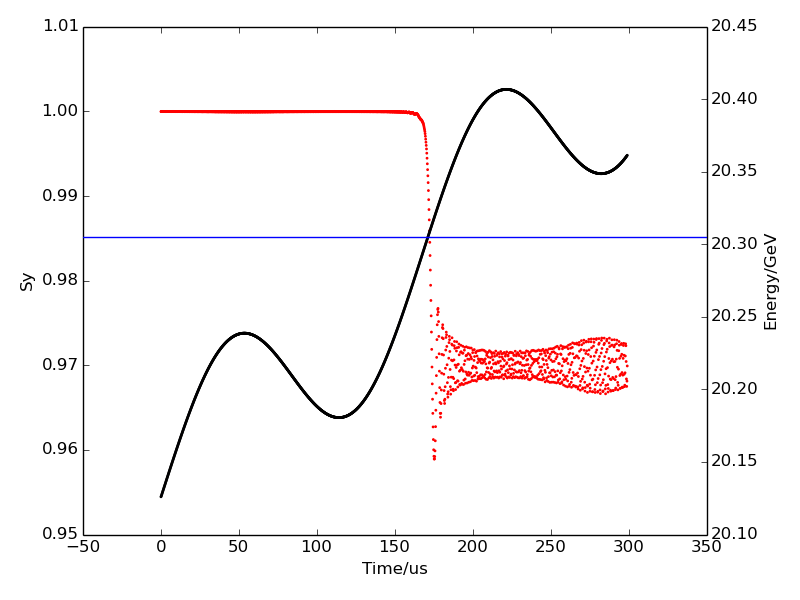 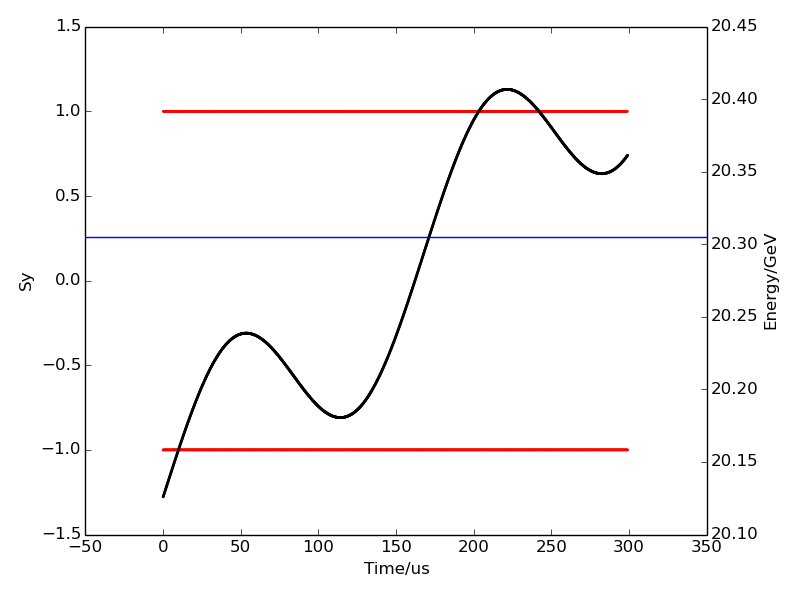 K=46.08
K=46.08
normalized emittance=5 mm mrad
Resonance strength = 0.00151543
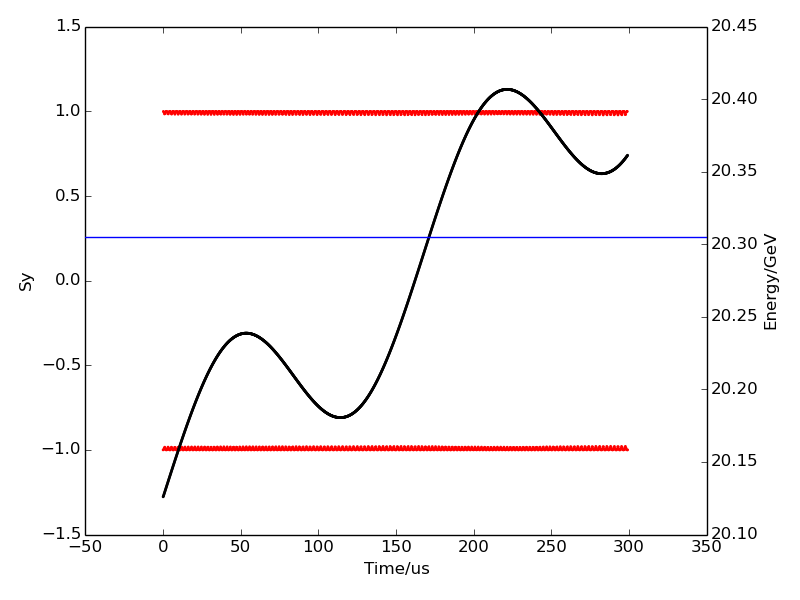 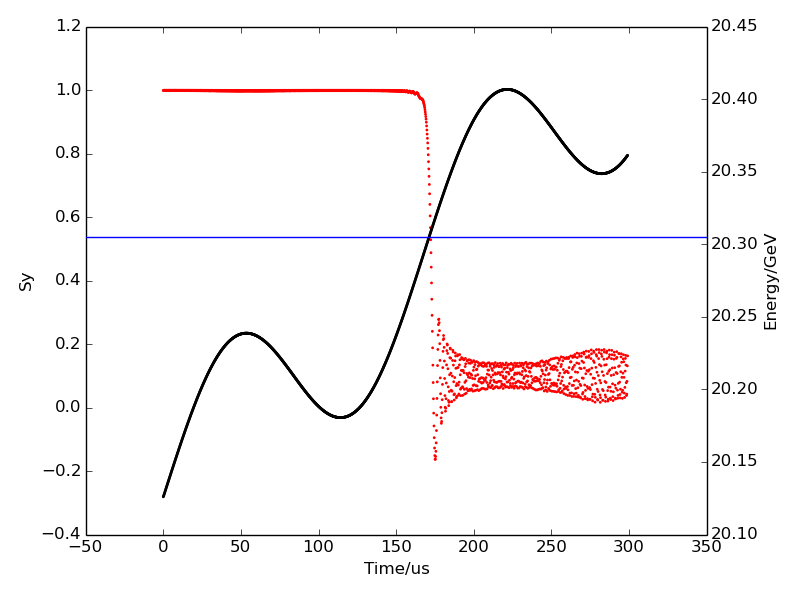 K=46.08
normalized emittance=200 mm mrad
K=46.08
Resonance strength = 0.00958445
5
strong resonance
With shake
Without snake
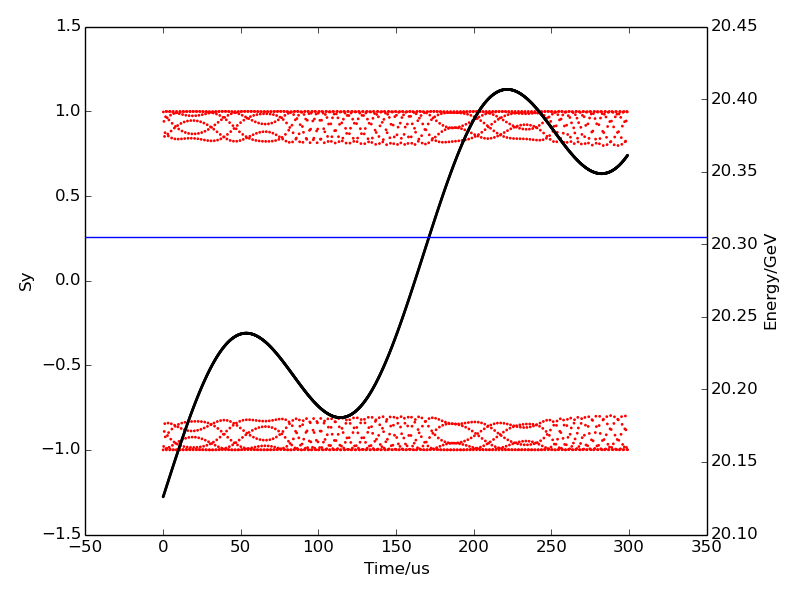 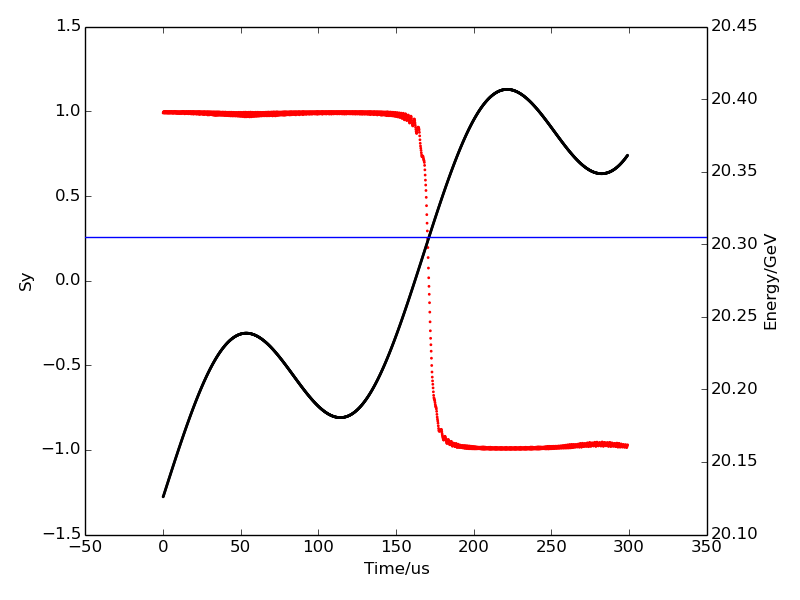 K=46.08
K=46.08
normalized emittance=2000 mm mrad
Resonance strength = 0.0303087
6
Cross multiple resonances
normalized emittance=10 mm mrad
Resonance strength = 0.00214315
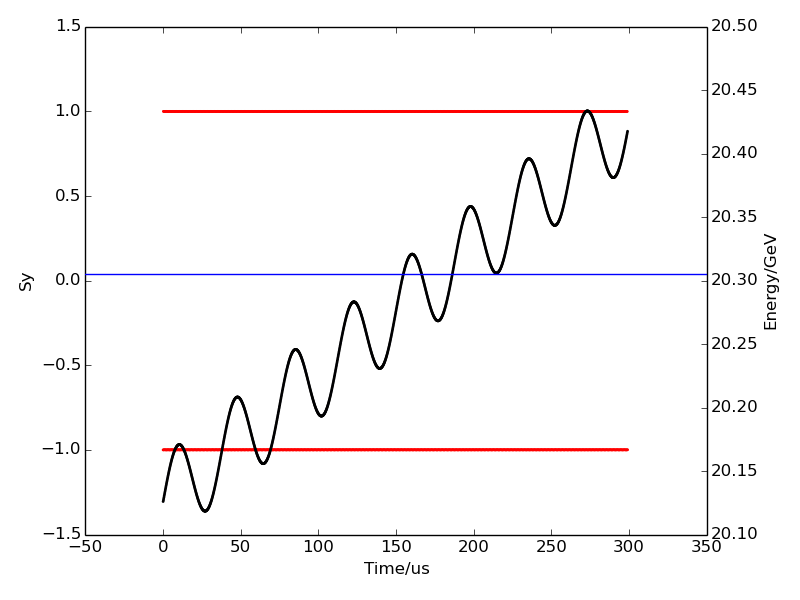 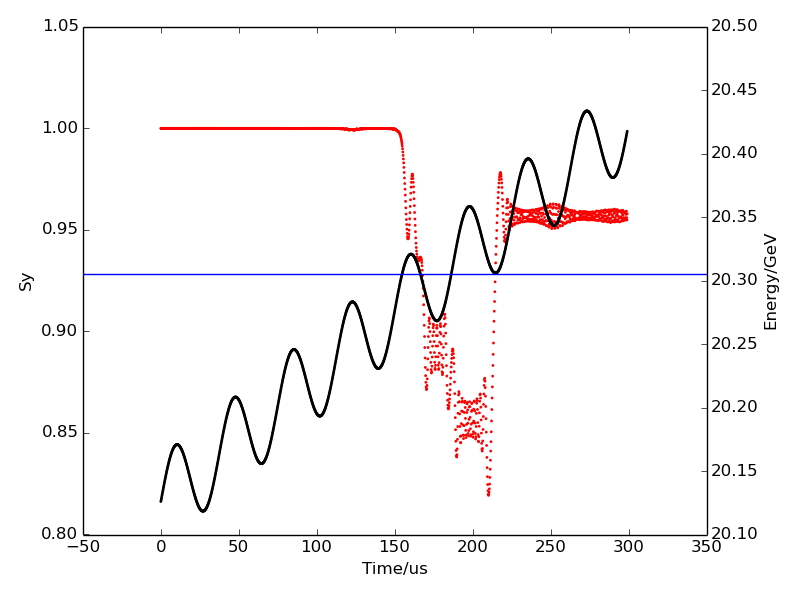 7
Cross multiple resonances
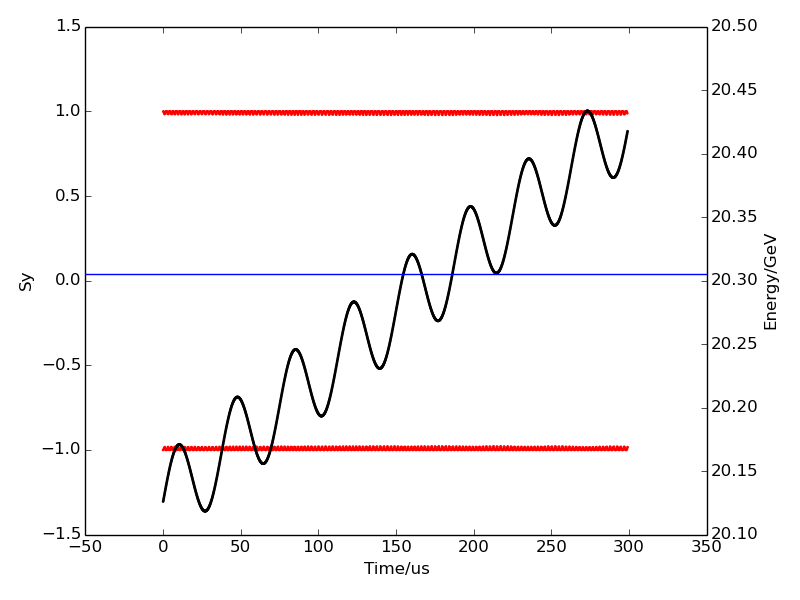 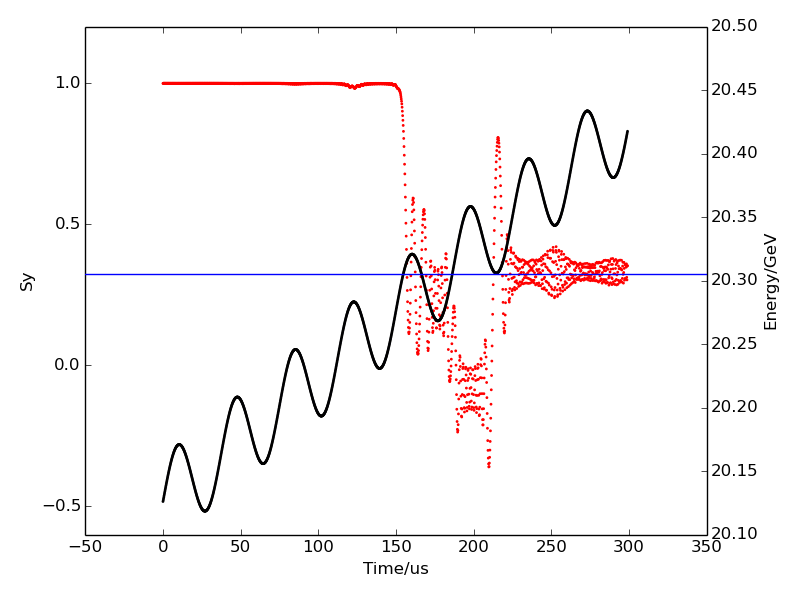 normalized emittance=200 mm mrad
Resonance strength = 0.00958445
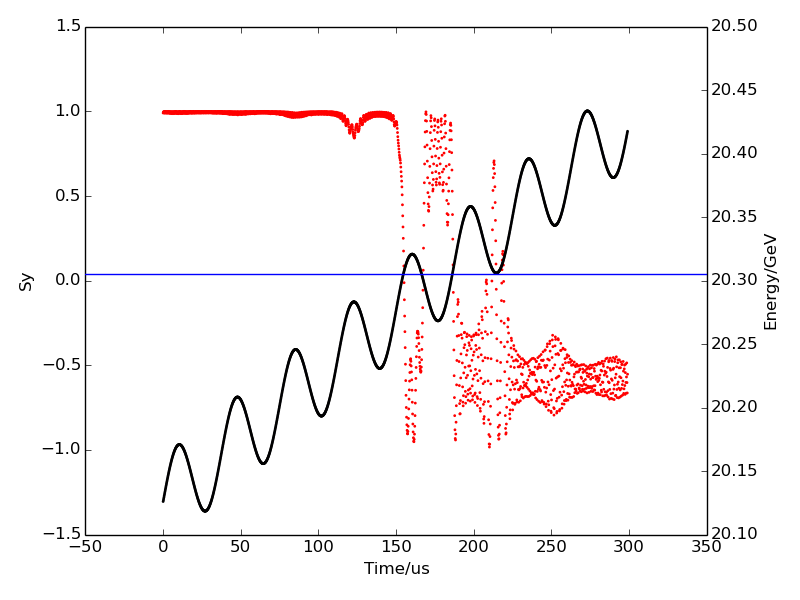 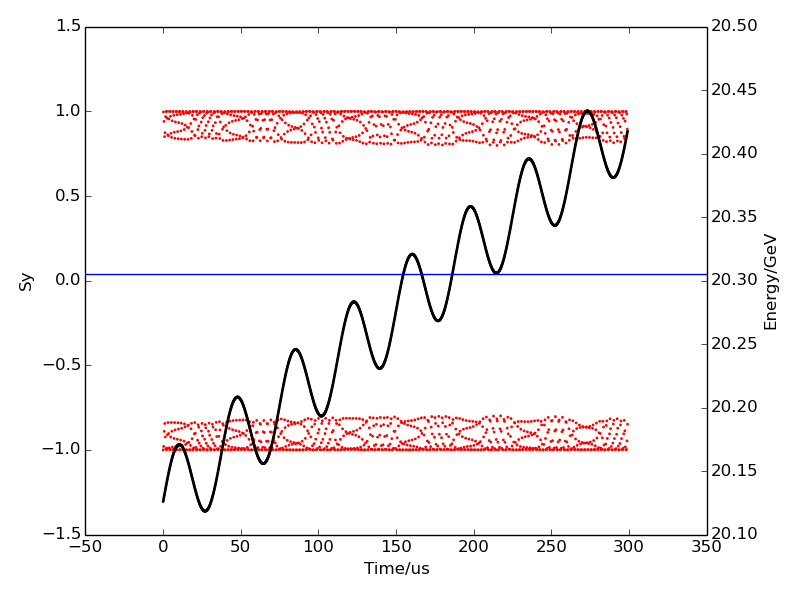 normalized emittance=2000 mm mrad
Resonance strength = 0.0303087
8
previous results
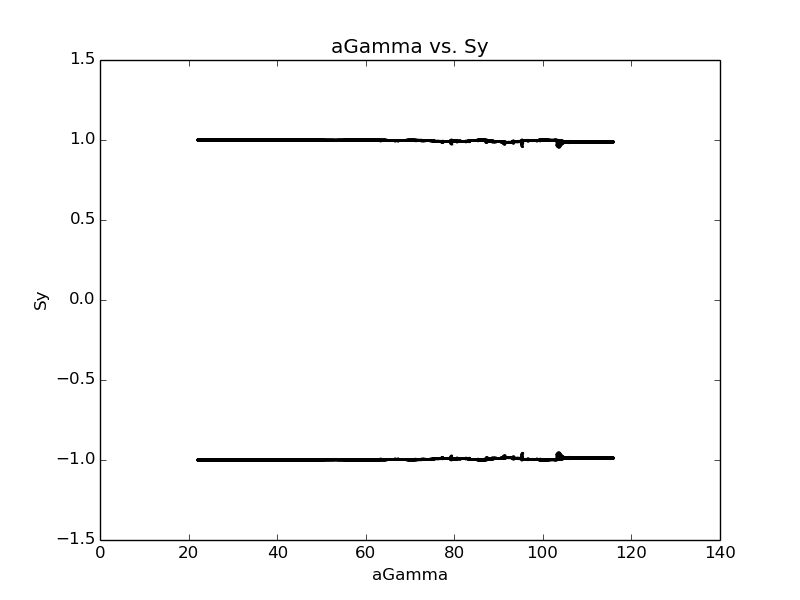 Lattice independent simulation result
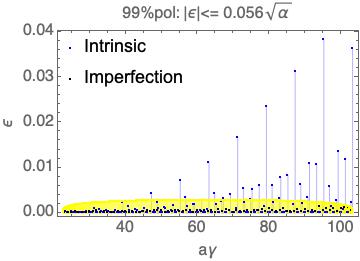 Resonance in CEPC Booster
9